FY25-27 Budgetary Planning Retreat
Framing:  Finances, Issues and Approaches
Good News!
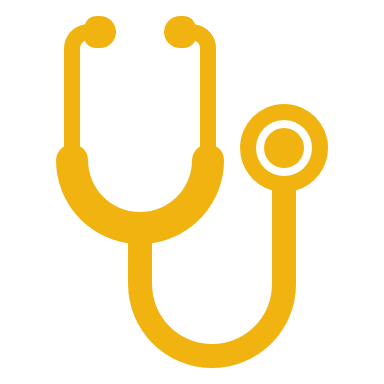 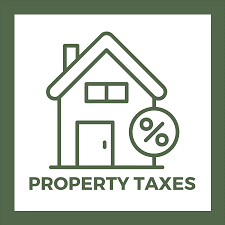 Health Insurance
General Fund:  Concerns/Watch Areas
General Fund — Big Capital
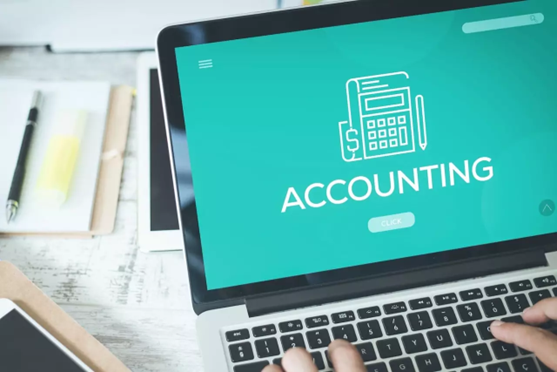 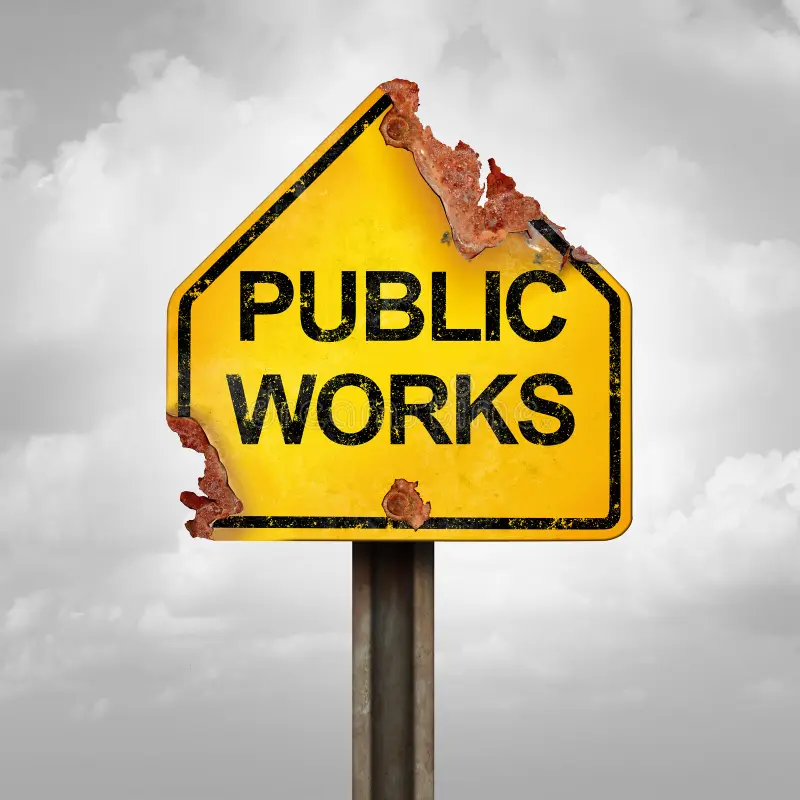 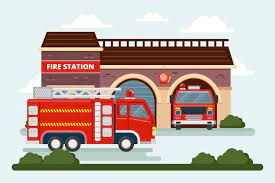 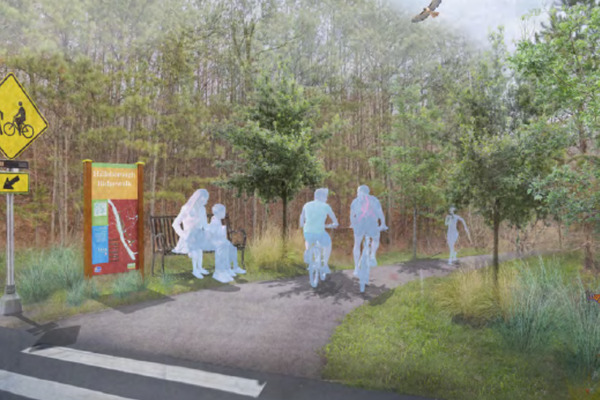 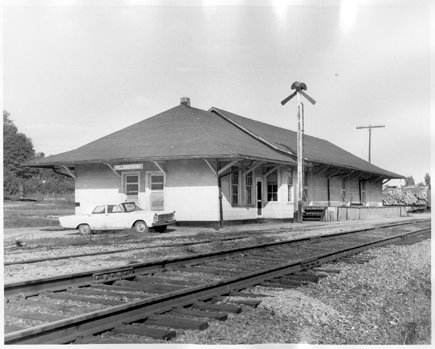 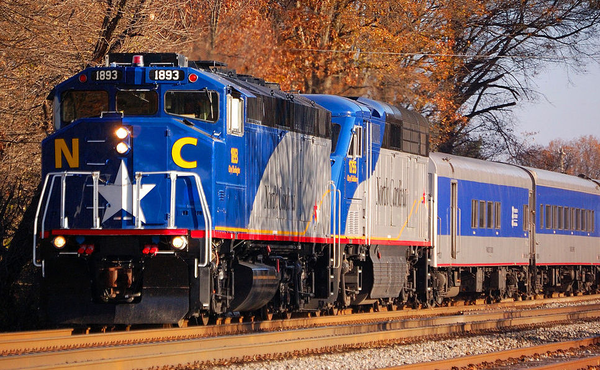 Years 1 and 2:  Public Works Equip. Replacements — $1 million
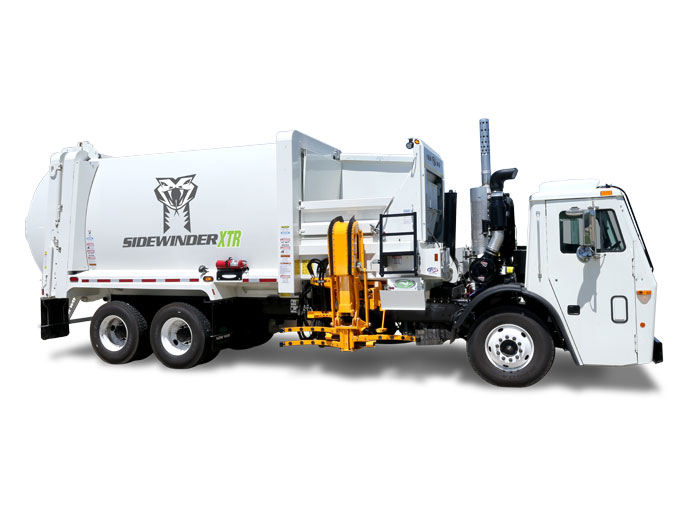 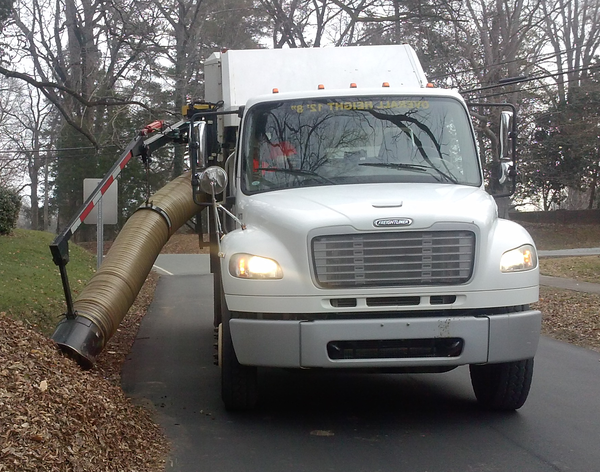 Water and Sewer Fund: Concerns/Watch Areas
#1 Issue of the Year and BeyondConvergence:  Water and Sewer Capacities, Land Use, Rate Affordability and Development
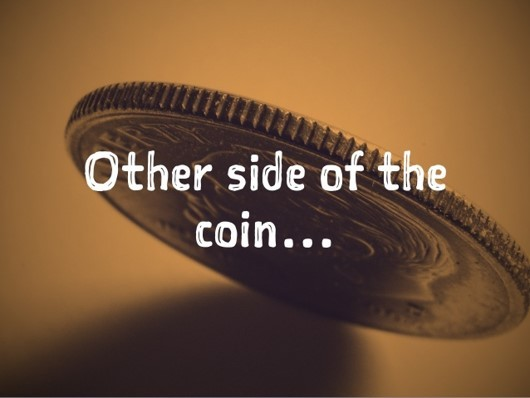 Water — Big Capital
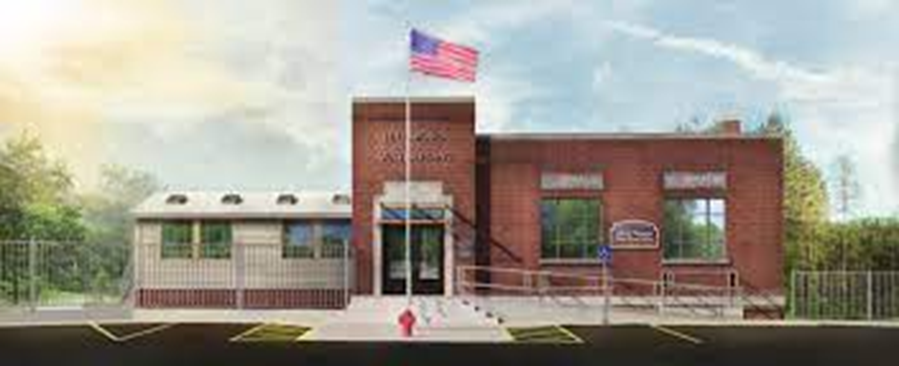 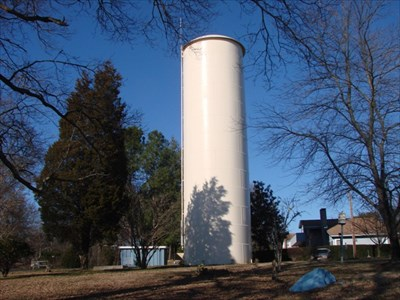 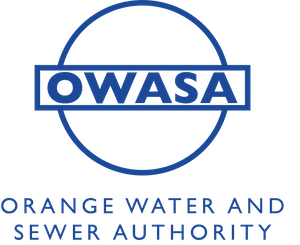 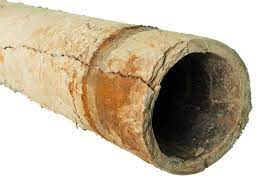 Adron Thompson Reno/Expansion (FY25):  $6.5M
Hassell St. Water Tank (FY25-27):  $3.7M for Land, Design, Construction
OWASA Booster Pumps — Phases 1 and 2 (FY26): $3.6M — (BRIC and STAG Grants)
 U.S. 70 Business Water Line (FY26-27):  $3M
Sewer — Big Capital:  $30 million in next 4 years?
River Pump Station: $8.2M — (70% BRIC Grant)

Elizabeth Brady Pump Station and Force Main Upgrade 
   (FY26-27): $4.6M

Train Station Pump Station: $50,000 – $725,000

Interceptors (FY26-28):	$16.5M
Eno River, Churton St. to RPS:	$5.0M 
Exchange Club Drive:		$1.3M
Eno River West, Churton to Occ.:	$2.1M
Cates Creek Outfall			$8.1M
“Game changer”:  construction costs -  estimates v. actual bids?
 What to delay or eliminate if estimates increase?
Stormwater
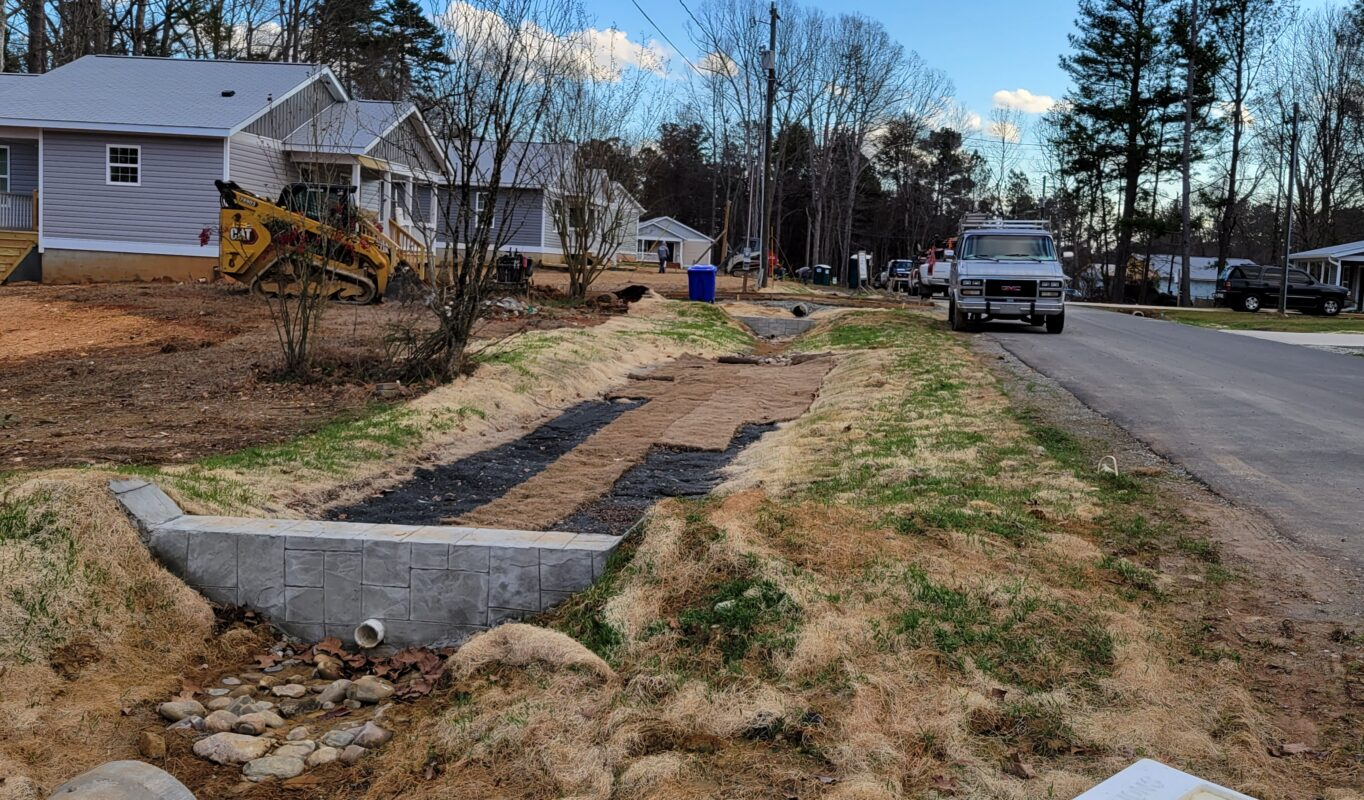 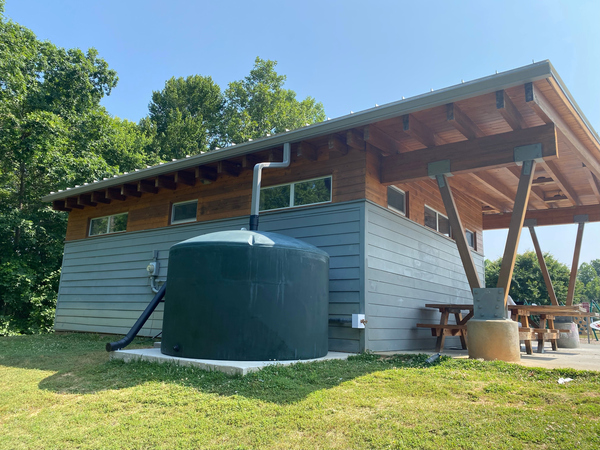 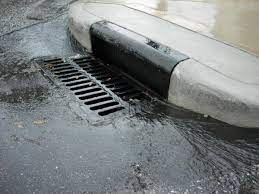 No fee increases for 8 years, since the utility was created in 2016 
Fee increase delayed last year for further evaluation.
Staff currently reviewing fees (whether to propose an increase, changes to fee structures with a focus on lots with the largest impervious surface area).
Operational Requests:  All Funds
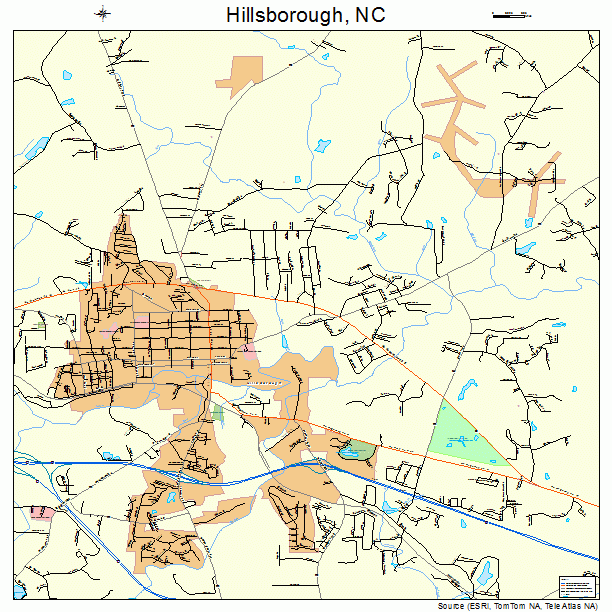 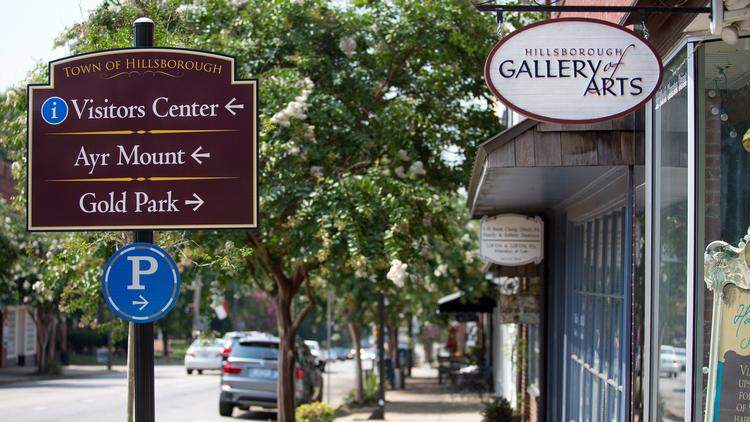 Top Challenge - Growth PressuresLocal Govt:  Service Industry and Asset Management“Crises of the day”:  Preventing Progress on Top Priorities and Long-term Planning
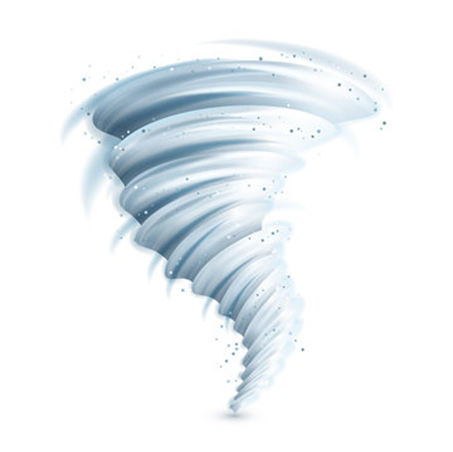 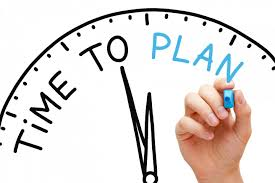 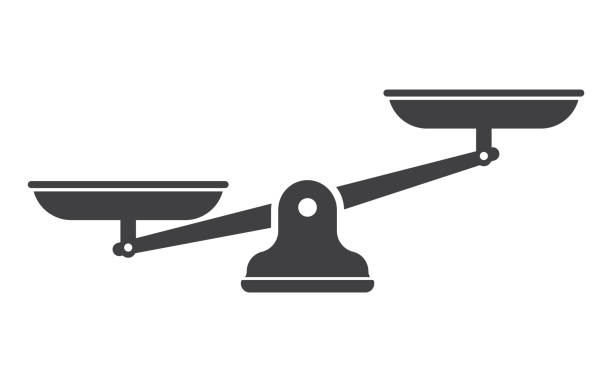 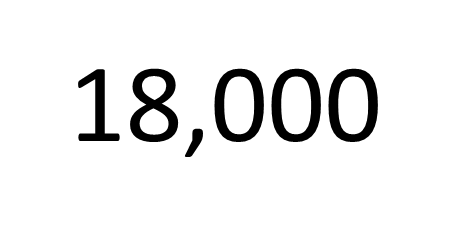 Context:  How much new growth to pay for 1 FTE?**Last year’s Estimate
General Fund:  	         40 – 50 residential units	
Water/Sewer Fund:	70 - 80 units
Stormwater Fund:	1,000 units

Doesn’t include vehicle, annual raises, and market adjustments

Always looking for alternatives to adding FTE’s that are more affordable and flexible (e.g., process redesign, delaying, temps, interns, fellows, PT, contractors, etc.)
Pop Quiz:  How do we pay for all this?
Debt financings? Bundling? What about bonds? 
Savings?
Grants?
System Development Fees?
Raise taxes or rates?
Funding ramp-ups and capital reserve funds?
Say “no,” delay, bridges, band-aids, limit scope creep?
Limit FTE’s?
Other?

What’s the most important tactic? Why?
Combination of Answers
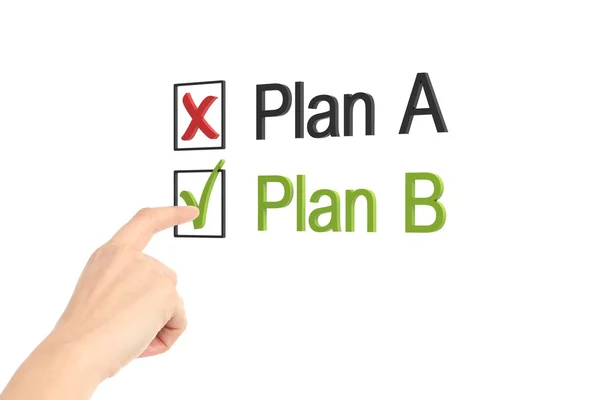 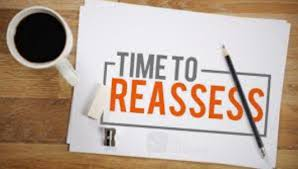 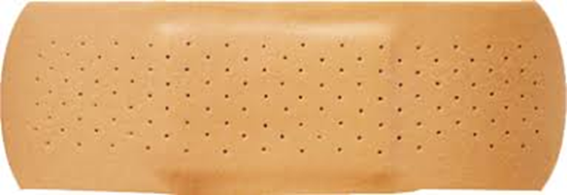 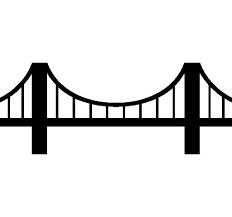 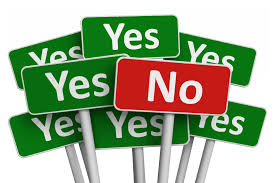 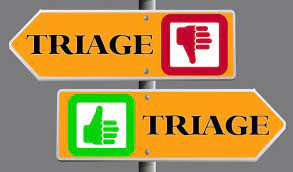 Paying for projects
v.
Staff capacity to manage!
Town Board Goals, Priorities, Preferences: Staff Focus
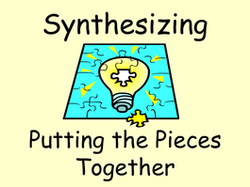